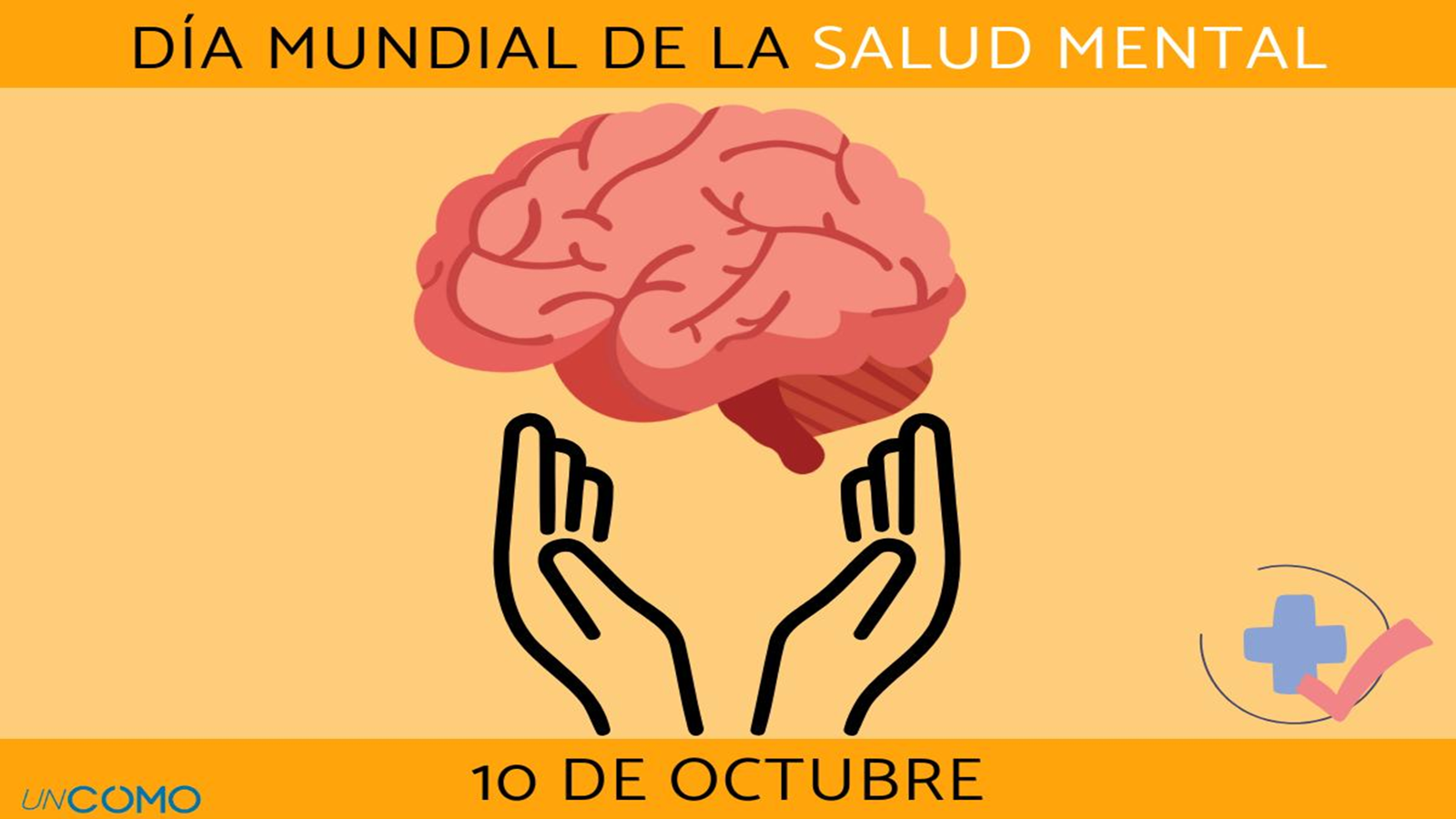 El tema de este año 2024: “Es tiempo de priorizar la salud mental en el lugar de trabajo”
The theme for World Mental Health Day 2024: “Prioritizing mental Health in the Workplace”
O tema do Dia Mundial da Saúde Mental de 2024: "Priorizar a saúde mental no local de trabalho"
Le thème de la Journée mondiale de la santé mentale 2024 : "Donner la priorité à la santé 
mentale sur le lieu de travail"
Los problemas de salud mental tienen un impacto directo en los lugares de trabajo al aumentar el ausentismo, reducir la productividad y aumentar los costos de la atención médica. Sin embargo, el estigma y la falta de concienciación sobre la salud mental persisten como barreras para abordar la salud mental en el lugar de trabajo. 
-Extracto de la OPS (Organización panamericana de la Salud)
Mental health issues have a direct impact on workplaces by increasing absenteeism, reducing productivity, and increasing healthcare costs. However, stigma and lack of mental health awareness persist as barriers to addressing mental health in the workplace. 
-Excerpt from PAHO (Pan American Health Organization)
Os problemas de saúde mental têm um impacto direto nos locais de trabalho, aumentando o absenteísmo, reduzindo a produtividade e aumentando os custos de saúde. No entanto, o estigma e a falta de conscientização sobre a saúde mental persistem como barreiras para a abordagem da saúde mental no local de trabalho. 
-Excerto da OPAS (Organização Pan-Americana da Saúde)
Les problèmes de santé mentale ont un impact direct sur les lieux de travail en augmentant l'absentéisme, en réduisant la productivité et en augmentant les coûts des soins de santé. Cependant, la stigmatisation et le manque de sensibilisation à la santé mentale restent des obstacles à la prise en compte de la santé mentale sur le lieu de travail. 
-Extrait de l'OPS (Organisation panaméricaine de la santé)
Con el 60% de la población mundial trabajando, se necesitan medidas urgentes para garantizar que el trabajo evite los riesgos para la salud mental y proteja y apoye la salud mental en el trabajo.
With 60% of the world's population working, urgent action is needed to ensure that work prevents mental health risks and protects and supports mental health at work.
Com 60% da população mundial trabalhando, são necessárias ações urgentes para garantir que o trabalho previna os riscos à saúde mental e proteja e apoie a saúde mental no trabalho.
Alors que 60 % de la population mondiale travaille, il est urgent d'agir pour que le travail prévienne les risques pour la santé mentale et protège et soutienne la santé mentale au travail.
Los empleadores y los compañeros de trabajo pueden ser agentes de cambio en el lugar de trabajo al combatir el estigma y fomentar el debate abierto sobre la salud mental. También pueden aprender a identificar los signos de problemas comunes de salud mental, como la depresión, y alentar a los colegas que puedan tener dificultades a buscar ayuda.
Employers and co-workers can be agents of change in the workplace by combating stigma and encouraging open discussion about mental health. They can also learn to identify the signs of common mental health problems, such as depression, and encourage colleagues who may be struggling to seek help.
Os empregadores e colegas de trabalho podem ser agentes de mudança no local de trabalho, combatendo o estigma e incentivando a discussão aberta sobre a saúde mental. Eles também podem aprender a identificar os sinais de problemas comuns de saúde mental, como a depressão, e incentivar os colegas que possam estar com dificuldades a procurar ajuda.
Les employeurs et les collègues peuvent être des agents de changement sur le lieu de travail en luttant contre la stigmatisation et en encourageant une discussion ouverte sur la santé mentale. Ils peuvent également apprendre à identifier les signes de problèmes de santé mentale courants, tels que la dépression, et encourager leurs collègues en difficulté à demander de l'aide.
No Está Sola o Solo / You Are Not Alone / Você Não Eestá Sozinho / Vous N'êtes Pas Seul
El pueblo de Dios sufre guerras, desplazamientos, catástrofes naturales, pobreza, falta de alimentos, etc.
God's people suffer from war, displacement, natural disasters, poverty, lack of food, etc.
O povo de Deus sofre com guerras, deslocamentos, desastres naturais, pobreza, falta de alimentos, etc.
Le peuple de Dieu souffre de la guerre, des déplacements de population, des catastrophes naturelles, de la pauvreté, du manque de nourriture, etc.
No Está Sola o Solo / You Are Not Alone / Você Não Eestá Sozinho / Vous N'êtes Pas Seul
El propio Cristo gritó desesperado en la cruz: "Dios mío, Dios mío, ¿por qué me has abandonado?". (Mt. 27:46), haciéndose eco de un salmo de lamentación (Sal. 22:1). Cuando sufrimos, no estamos solos.
Christ himself cried out in despair on the cross, “My God, my God, why have you forsaken me?” (Matt. 27:46), echoing a psalm of lament (Ps. 22:1). When we suffer, we are not alone.
O próprio Cristo clamou em desespero na cruz: "Deus meu, Deus meu, por que me desamparaste?" (Mateus 27:46), ecoando um salmo de lamento (Salmos 22:1). Quando sofremos, não estamos sozinhos.
Sur la croix, le Christ lui-même s'est écrié, désespéré : "Mon Dieu, mon Dieu, pourquoi m'as-tu abandonné ? (Matt. 27:46), reprenant un psaume de lamentation (Ps. 22:1). Lorsque nous souffrons, nous ne sommes pas seuls.
No Está Sola o Solo / You Are Not Alone / Você Não Eestá Sozinho / Vous N'êtes Pas Seul
Además, las enfermedades mentales son probablemente más comunes de lo que usted cree. Según el Instituto Nacional de Salud Mental, 1 de cada 5 adultos estadounidenses padece una enfermedad mental. La Organización Mundial de la Salud afirma que 1 de cada 4 personas en todo el mundo tendrá problemas de salud mental.
Furthermore, mental illness is probably more common than you know. According to the National Institute of Mental Health, 1 in 5 American adults lives with a mental illness. The World Health Organization says 1 in 4 people worldwide will experience mental-health issues.
Além disso, a doença mental é provavelmente mais comum do que você imagina. De acordo com o National Institute of Mental Health, 1 em cada 5 adultos americanos vive com uma doença mental. A Organização Mundial da Saúde afirma que 1 em cada 4 pessoas em todo o mundo terá problemas de saúde mental.
En outre, la maladie mentale est probablement plus fréquente que vous ne le pensez. Selon l'Institut national de la santé mentale, un adulte américain sur cinq vit avec une maladie mentale. L'Organisation mondiale de la santé affirme qu'une personne sur quatre dans le monde sera confrontée à des problèmes de santé mentale.
No Está Sola o Solo / You Are Not Alone / Você Não Eestá Sozinho / Vous N'êtes Pas Seul
Es casi seguro que usted no es el único en su congregación que se enfrenta a problemas derivados de una enfermedad mental. Hablar abiertamente de tus problemas de salud mental permitirá a los demás compartir sus propias luchas y os ayudará a cuidar los unos de los otros.
You are almost certainly not the only one in your congregation dealing with issues arising from mental illness. Speaking openly about your mental-health issues will allow others to share their own struggles and will enable you to care for one another.
É quase certo que você não é o único em sua congregação a lidar com problemas decorrentes de doenças mentais. Falar abertamente sobre seus problemas de saúde mental permitirá que outras pessoas compartilhem suas próprias lutas e possibilitará que vocês cuidem uns dos outros.
Vous n'êtes certainement pas le seul membre de votre congrégation à être confronté à des problèmes liés à la maladie mentale. Le fait de parler ouvertement de vos problèmes de santé mentale permettra aux autres de partager leurs propres difficultés et vous permettra de prendre soin les uns des autres.
Servicio de Velas / Candlelighting Service / Serviço de Iluminação com Velas / Service d'Éclairage aux Chandelles
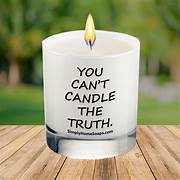 Encendemos la vela de la Verdad de que Dios nos ayudará a disipar la ignorancia y la desinformación sobre la depresión mayor, el trastorno bipolar, la esquizofrenia, la ansiedad severa y el trastorno obsesivo compulsivo. (Oración en silencio)
We light the candle of Truth that God will help us dispel ignorance and misinformation about major depression, bipolar disorder, schizophrenia, severe anxiety and obsessive compulsive disorder. (Silent prayer)
Nous allumons la bougie de la vérité pour que Dieu nous aide à dissiper l'ignorance et la désinformation concernant la dépression majeure, les troubles bipolaires, la schizophrénie, l'anxiété sévère et les troubles obsessionnels compulsifs. (Prière silencieuse)
Acendemos a vela da Verdade para que Deus nos ajude a dissipar a ignorância e a desinformação sobre a depressão maior, o transtorno bipolar, a esquizofrenia, a ansiedade grave e o transtorno obsessivo-compulsivo. (Oração silenciosa)
We light the candle of Healing that troubled minds and hearts, broken lives and relationships might be healed.  (Silent prayer)
Encendemos la vela de la Curación para que se curen las mentes y los corazones atribulados, las vidas y las relaciones rotas. (Oración en silencio)
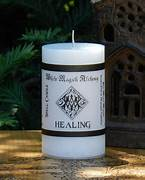 Nous allumons la bougie de la sante’ afin que les esprits et les cœurs troublés, les vies et les relations brisées puissent être guéris.  (Prière silencieuse)
Acendemos a vela da Cura para que as mentes e os corações perturbados, as vidas e os relacionamentos destruídos possam ser curados. (Oração silenciosa)
We light the candle of Understanding that the darkness of stigma, labels, exclusion and marginalization might be dispelled for the sake of those touched by mental illness.  (Silent prayer)
Encendemos la vela de la Comprensión para que se disipe la oscuridad del estigma, las etiquetas, la exclusión y la marginación por el bien de quienes se ven afectados por enfermedades mentales. (Oración en silencio)
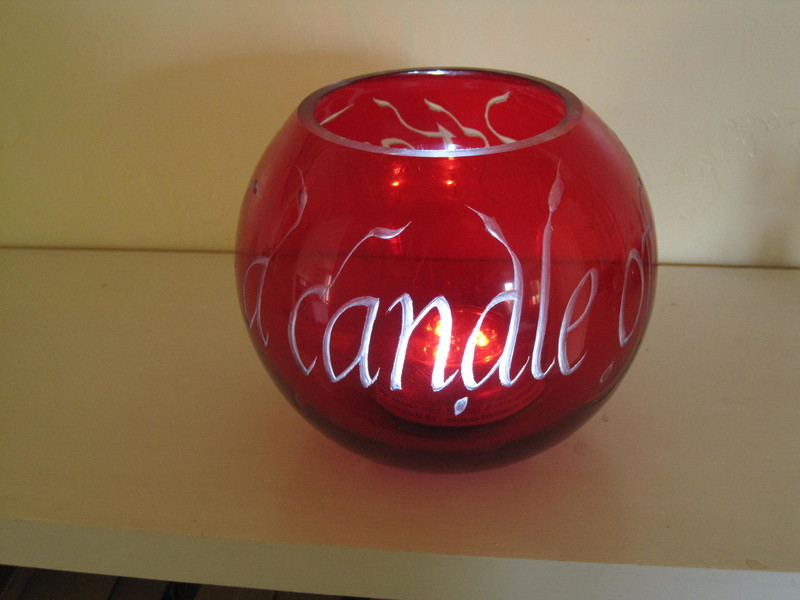 Nous allumons la bougie de la compréhension afin que les ténèbres de la stigmatisation, des étiquettes, de l'exclusion et de la marginalisation soient dissipées pour le bien des personnes touchées par la maladie mentale. (Prière silencieuse)
Acendemos a vela da compreensão de que a escuridão do estigma, rótulos, exclusão e marginalização pode ser dissipada para o bem daqueles tocados por doenças mentais.  (Oração silenciosa)
We light the candle of Hope for persons and families living with mental illness, for better treatment, for steadier recovery, for greater opportunity to work and serve.  (Silent prayer)
Encendemos la vela de la esperanza para las personas y familias que viven con enfermedades mentales, para un mejor tratamiento, para una recuperación más estable, para una mayor oportunidad de trabajar y servir.  (Oración en silencio)
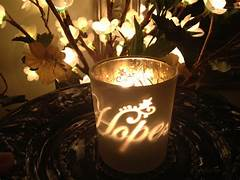 Nous allumons la bougie de l'espoir pour les personnes et les familles vivant avec une maladie mentale, pour un meilleur traitement, pour un rétablissement plus stable, pour une plus grande opportunité de travailler et de servir. (Prière silencieuse)
Acendemos a vela da Esperança para pessoas e famílias que vivem com doenças mentais, para um melhor tratamento, para uma recuperação mais estável, para uma maior oportunidade de trabalhar e servir. (Oração silenciosa)
Encendemos la vela del Agradecimiento por la compasión y dedicación de los cuidadores y profesionales de la salud mental; por los nuevos descubrimientos en la investigación del cerebro y por la mejora de los medicamentos. (Oración silenciosa)
We light the candle of Thankfulness for compassionate, dedicated caregivers and mental health professionals; for new discoveries in brain research and better medications.  (Silent prayer)
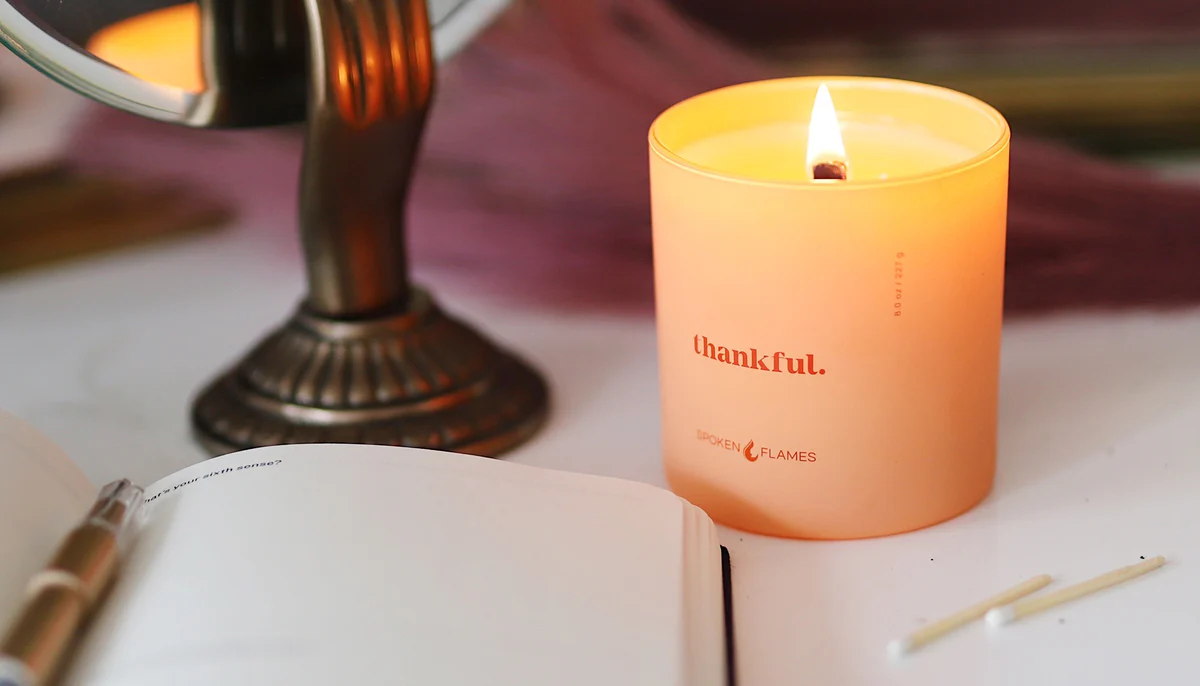 Nous allumons la bougie de la gratitude pour les aidants et les professionnels de la santé mentale compatissants et dévoués ; pour de nouvelles découvertes dans la recherche sur le cerveau et de meilleurs médicaments.  
(Prière silencieuse)
Acendemos a vela da gratidão por cuidadores e profissionais de saúde mental dedicados e compassivos, por novas descobertas em pesquisas sobre o cérebro e por melhores medicamentos. (Oração silenciosa)
We light the candle of Faith to dispel doubt and despair for those who have lost hope and are discouraged.  (Silent prayer)
Encendemos la vela de la Fe para disipar la duda y la desesperación de quienes han perdido la esperanza y están desanimados. (Oración silenciosa)
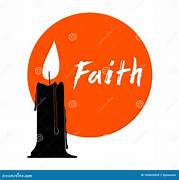 Nous allumons la bougie de la Foi pour dissiper le doute et le désespoir de ceux qui ont perdu l'espoir et sont découragés. (Prière silencieuse)
Acendemos a vela da Fé para dissipar a dúvida e o desespero daqueles que perderam a esperança e estão desanimados.  (Oração silenciosa)
Encendemos la vela del Amor Inquebrantable para recordarnos el amor y la fidelidad de Dios, y para recordarnos que debemos compartir la luz del amor y el servicio para aquellos que viven con enfermedades mentales.  (Oración en silencio)
We light the candle of Steadfast Love to remind us of God’s love and faithfulness, and to remind us to share the light of love and service for those living with mental illness.  (Silent prayer)
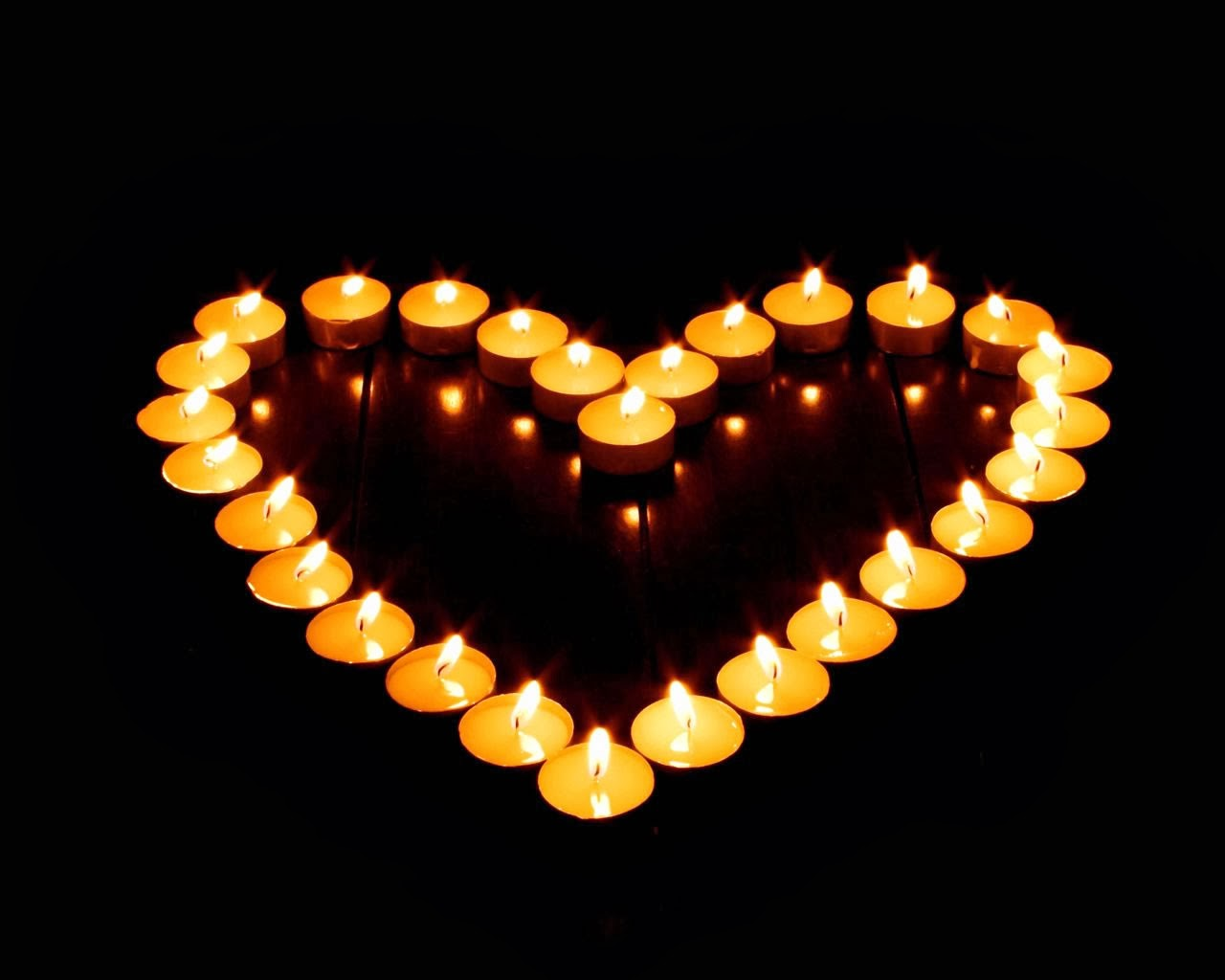 Nous allumons la bougie de l'Amour inébranlable pour nous rappeler l'amour et la fidélité de Dieu, et pour nous rappeler de partager la lumière de l'amour et du service pour ceux qui vivent avec une maladie mentale. (Prière silencieuse)
Acendemos a vela do Amor Inabalável para nos lembrar do amor e da fidelidade de Deus e para nos lembrar de compartilhar a luz do amor e do serviço para aqueles que vivem com doenças mentais. (Oração silenciosa)
Oración por el Día Mundial de la Salud Mental
A Prayer for World Mental Health Day
Uma Oração para o Dia Mundial da Saúde Mental
Une Prière pour la Journée Mondiale de la Santé Mentale
En el Día Mundial de la Salud Mental, Dios conceda a quienes caminan en la oscuridad una luz para su sendero. A los desgarrados por el dolor, consuelo. A los dañados en sus relaciones, un amor sanador. A los abrumados por el ajetreo, una mente tranquila.
On World Mental Health Day, God grantto those walking in darkness a light for their path.To those riven with grief comfort.To those damaged in relationships a healing love.To those overwhelmed with busyness a quietened mind.
No Dia Mundial da Saúde Mental, Deus conceda aos que andam na escuridão uma luz para seu caminho. Aos que sofrem com a dor, conforto. Aos que sofrem danos em seus relacionamentos, um amor que cura. Para aqueles que estão sobrecarregados de trabalho, uma mente tranquila.
En cette Journée mondiale de la santé mentale, que Dieu accorde à ceux qui marchent dans les ténèbres une lumière pour leur chemin. À ceux qui sont déchirés par le chagrin, un réconfort. À ceux qui sont blessés dans leurs relations, un amour qui guérit. À ceux qui sont submergés par le travail, un esprit apaisé.
A los atormentados por la culpa, una garantía de aceptación y paz. 
A los angustiados por lo desconocido, un espíritu tranquilo. 
A los perplejos ante un mundo caótico, confianza en el futuro. 
Y a los que piensan: "No valgo la pena", esperanza. 
Amén.
To those wracked with guilt an assurance of acceptance and peace.To those anxious of the unknown a calmed spirit.To those perplexed with a chaotic world a confidence in the future.And to those thinking, ‘I’m not worth it’ - hope.
Amen.
À ceux qui sont accablés par la culpabilité, une assurance d'acceptation et de paix. 
A ceux qui sont angoissés par l'inconnu, un esprit apaisé. 
À ceux qui sont perplexes face à un monde chaotique, une confiance en l'avenir. 
Et à ceux qui pensent : "Je n'en vaux pas la peine", l'espoir. 
Amen.
Para aqueles que se sentem atormentados pela culpa, uma garantia de aceitação e paz. 
Para aqueles que estão ansiosos com o desconhecido, um espírito tranquilo. 
Para aqueles que estão perplexos com um mundo caótico, uma confiança no futuro. 
E para aqueles que pensam: "Não			valho a pena"- esperança. 
		Amém.
h